KNCV experience with PV/aDSM
Symposium 12
Suzanne Verver, Agnes Gebhard, 
Susan van den Hof, Gunta Dravniece, 
Svetlana Pak, Sandra Kik
USAID’s flagship TB control projectOctober 2014 - September 2019
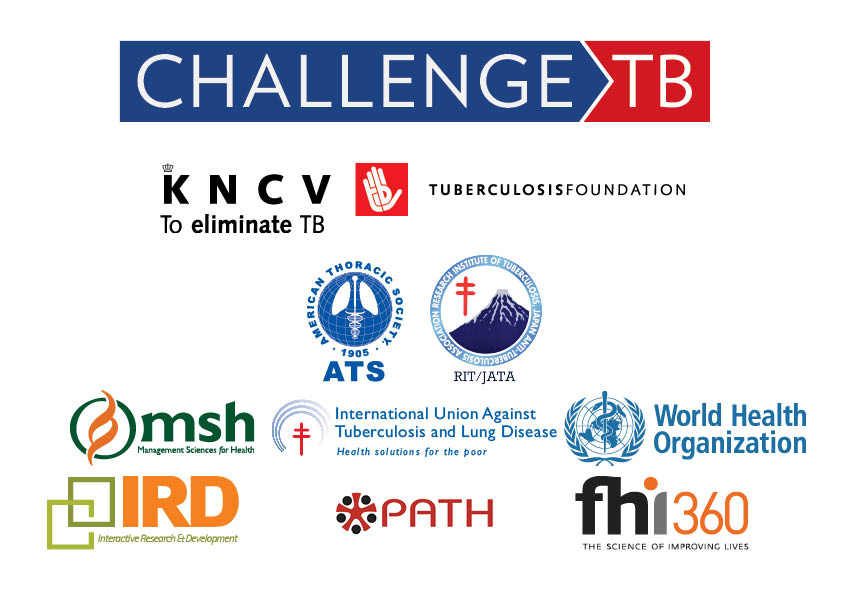 [Speaker Notes: Slide only needed in case USAID does not present]
Challenge TB currently active in 21 countries and the East African region
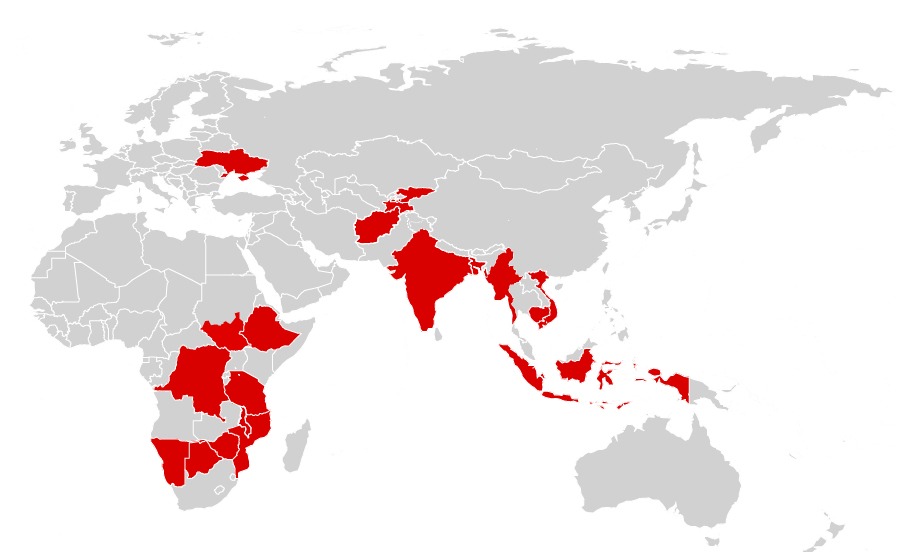 Introduction of BDQ with Challenge TB support
Timelines for BDQ/aDSM introduction (to be customized per country)
[Speaker Notes: Experience from pathfinding countries show that the initial steps may take longer. Delays can be due to e.g. protocol approva, drug regulatory issues etc.]
In practice (KNCV approach icw country)
On site: Recording of all AEs of clinical significance
In patient’s file
In electronic R&R system
For patient management by treating clinician
To NTP: (Aggregate) reporting of AEs of clinical significanceNote: only needed if no eR&R in step 1
Programmatic analysis – what elements need further attention/training etc
Forecasting of ancillary drugs
To PV center: Reporting of at least SAEs
National PV centre with NTP: responsible for linking clinical, PV and other relevant expertise needed for causality assessment
KNCV approach: aDSM in support of access
Systematic approach for all MDR-TB patients (starting in pilot sites) – ensuring good clinical management for all
Ensure early access under good treatment and follow-up conditions at MDR treatment center to gain confidence, while building the aDSM programmatic conditions to provide further training / supervision in support of role-out
International “hotline” with the KNCV clinical support group
Ensure HSS approach – TB as a means to strengthen the PV system
Integration of standardized AE recording and reporting in existing R&R systems (both at NTP and PV centre side)
Including private sector providers in the planning for scale-up
[Speaker Notes: Ask Agnes to explain the red sentences to me]
KNCV Practical steps building PV for MDRTB
Evaluate short regimens & new drugs under Operational/implementation Research conditions?
* Recommended by WHO, but not done in all countries
[Speaker Notes: Short regimens: http://www.who.int/tb/challenges/mdr/short_regimen_use/en/

Bedaquilline: http://www.who.int/mediacentre/news/notes/2013/bedaquiline_mdr_tb_20130613/en/ 

Delamanid: http://www.who.int/tb/features_archive/delamanid/en/ (28 Oct 2014)]
Proposed triaging and treating of MDR-TB patients
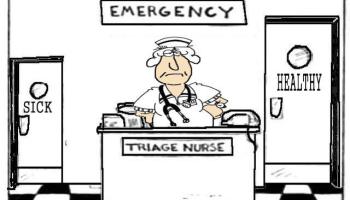 Aim: Quick triaging of TB patients to allow for fast and appropriate treatment initiation
Presumptive TB cases / High risk groups for MDR
Diagnostic algorithm (triaging)
Drug susceptible 
(RIF-)
(uncomplicated) MDR
(RIF+)
Pre-XDR
(RIF+ & FQ+ or
RIF+ & SLI+)
XDR
(RIF+ & FQ+ & SLI+)
Cat 1 treatment
Short MDR treatment
MDR regimen containing new drugs
[Speaker Notes: Aim: fast diagnosis of MDR, XDR and fast treatment initiation (least toxic one that is still effective) to decrease burden on patient, health system, improve treatment outcomes.]
Proposed triaging and treating of MDR-TB patients
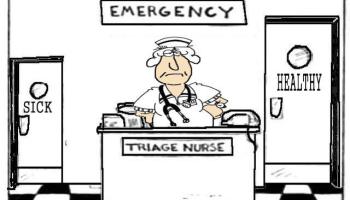 Aim: Quick triaging of TB patients to allow for fast and appropriate treatment initiation
Presumptive TB cases / High risk groups for MDR
Diagnostic algorithm (triaging)
Drug susceptible 
(RIF-)
(uncomplicated) MDR
(RIF+)
Pre-XDR
(RIF+ & FQ+ or
RIF+ & SLI+)
XDR
(RIF+ & FQ+ & SLI+)
Cat 1 treatment
Short MDR treatment
MDR regimen containing new drugs
[Speaker Notes: Aim: fast diagnosis of MDR, XDR and fast treatment initiation (least toxic one that is still effective) to decrease burden on patient, health system, improve treatment outcomes.]
Proposed triaging and treating of MDR-TB patients
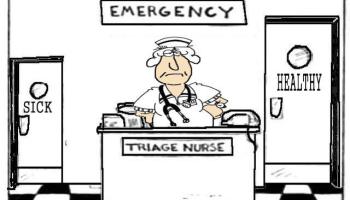 Aim: Quick triaging of TB patients to allow for fast and appropriate treatment initiation
Presumptive TB cases / High risk groups for MDR
Diagnostic algorithm (triaging)
Drug susceptible 
(RIF-)
(uncomplicated) MDR
(RIF+)
Pre-XDR
(RIF+ & FQ+ or
RIF+ & SLI+)
XDR
(RIF+ & FQ+ & SLI+)
Cat 1 treatment
Short MDR treatment
MDR regimen containing new drugs
[Speaker Notes: Aim: fast diagnosis of MDR, XDR and fast treatment initiation (least toxic one that is still effective) to decrease burden on patient, health system, improve treatment outcomes.]
Country experiences
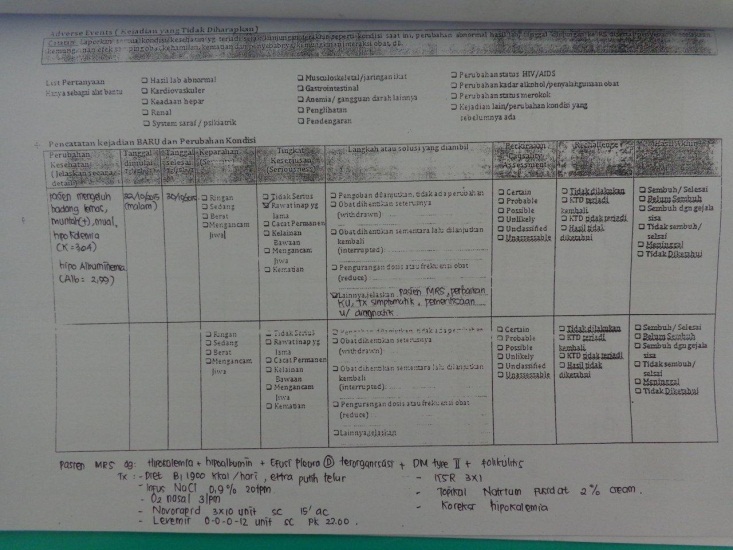 Working since 2 years on new drugs/regimens and PV:
Indonesia : ~ aDSM advanced package
Vietnam : aDSM intermediate package
Recent introduction: Kyrgyzstan & Tajikistan: 
Situation assessment 
Development of National Plan for introduction of new drugs and regimens 
Planning start patient triage and treatment June 2016
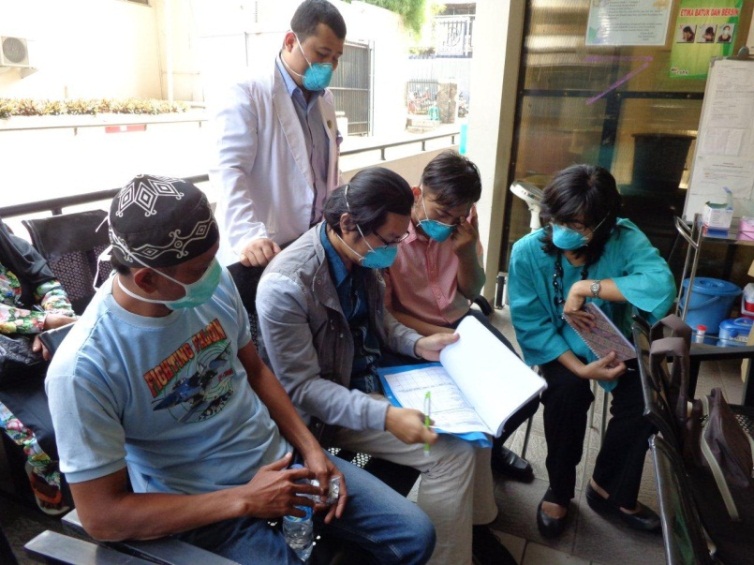 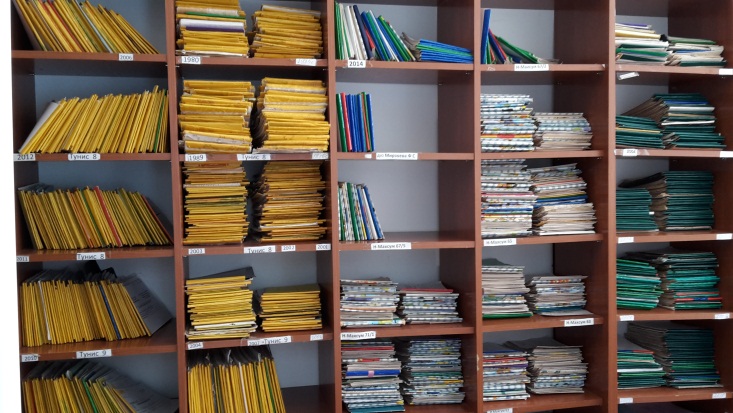 Country experience Tajikistan
Joint rGLC/GDF mission recommended to start using new drugs & regimens (June 2015)
Situation analysis (August  2015). Main findings: 
Weak link between NTP and drug regulatory agency (DRA)
Not enough lab tests for monitoring introduction of new regimens
No use of yellow forms
Adverse events being registered in 3 places (patient folder, TB01 form and AE register), but unclear which selection and summaries not being used
No formal causality assessment
MSF started giving BDQ on small scale, using own electronic PV system
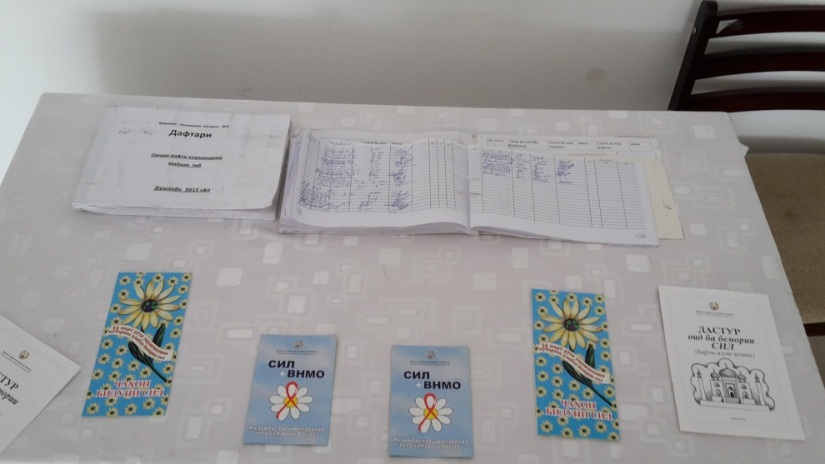 Tajikistan PV experience
Assessment of preparedness for implementation of shortened regimens and new drugs: NTP decision on use of triage strategy (September 2015)
KNCV assisted with:
Facilitating link between NTP and Drug Regulatory Agency: TB is pilot. 
Applying for membership of the WHO Program for International Drug Monitoring, by Uppsala Monitoring Centre (June 2015)
Developing national plan on introduction of new drugs/regimens (November 2015)
Establishing PV thematic working group and plan causality assessment group
PV workshop to finalise and approve PV plan, forms and flow of forms (December 2015)
NEXT STEPS
With WHO and other partners continue development of implementation tools
Use / develop mobile technology to support DOT providers in the monitoring and management of AEs 
Develop sentinel sites / countries for a differentiated approach to global reporting of AEs for new drugs
MAINSTREAMING OF aDSM IS A GREAT OPPORTUNITY TO STRENGTHEN CLINICAL MANAGEMENT OF DR TB PATIENTS NATIONWIDE AND IMPROVE TREATMENT OUTCOMES